Telīšu izaudzēšana  –

		ražošanas izmaksas un pieauguši dzīvnieki 		vai
		slaucamas govs izaudzēšana ?
Heiko Kornahrens
Product manager
Telīšu izaudzēšana līdz mūsdienām?
„vajag“  ja jūs vēlaties slaucamu govi 
galvenās  problēmas  ar teļiem  izaudzēšanas  periodā
resursu patēriņš  
	– barība, kūtis, darbs un nauda 
	– vidēji telei   1600 - 1800 Euro? 
    un milzums uztraukumu
Kāpēc jāpārdomā mūsu  „tradīcijas“
„ad libitum“ ietekme  uz pienu un  izslaukumu 
Ēdināšanas  ietekme  uz  auglību
 „Labākas “  ēdināšanas  ietekme  uz  attīstību un ilgmūžību 
Ēdināšanas ietekme uz  atnešanašanās  vieglumu 
Dzīvnieku labturība  - nepārtrautas runas  vai  kas  vairāk ?
Izaudzēšanas periods
Teļu  piena  aizvietotāja  kvalitāte  un daudzums  (TPA)

Priekšstats par ad libitum  piena patēriņu (vielmaiņas  prorammēšana)
ad libitum (vielmaiņas  programmēšana)
Izdzirdīt  pienu  ad lib.  pirmo  21 dzīves  dienu laikā  
Lielāks diennakts dzīvmasas pieaugums
Labāka attīstība, mazāk uztraukuma
Vidēji  sagaidāms 1400 kg  lielāks izslaukums
Teļu piena aizvietotāja  (TPA)  kvalitāte un daudzums
Ilgtermiņa  izmēģinājumi Vācijā  5 gadu laikā
Teļu izaudzēšana līdz  otrās laktācijas  beigām 
Trīs  ēdināšanas  līmeņi  atšķiršanas  laikā

Pirmās  8  atšķiršanas  dienas  ad libitum		     70-tajā  dienā
Ierobežots TPA 	30 kg	125g/ltr.	85,8 kg dzīvmasa
Intensīvas  TPA 	45 kg	160g/ltr.	93,9 kg dzīvmasa
Ļoti intensīvs TPA 64 kg	160g/ltr.	109 kg dzīvmasa
Teļu piena aizvietotāja  (TPA)  kvalitāte un daudzums
Ilgtermiņa  izmēģinājumi Vācijā  5 gadu laikā
Teļu izaudzēšana līdz  otrās laktācijas  beigām 
Trīs  ēdināšanas  līmeņi atšķiršanas  laikā

		   vecums pirmās 	        vecums pirmās 	izslaukums
		  apsēklošanas laikā      atnešanās laikā       pirmajā laktācijā
ierobežots		15,55		25,78	
intensīvs 		15,27		25,44		+1046
ļoti intensīvs	15,20		24,37		+976
Tradiciju  pārdomāšana
Normāla teļu izaudzēšana ar  400 g diennaksts pieaugumu
Pirmā  gada laikā  augstākais  diennakts pieaugums  –  > 1100 g

		kompensējošs  pieaugums
Tradīciju  pārdomāšana
Diennakts pieaugums (g)
Dzīvmasa (kg)
Atšķiršana
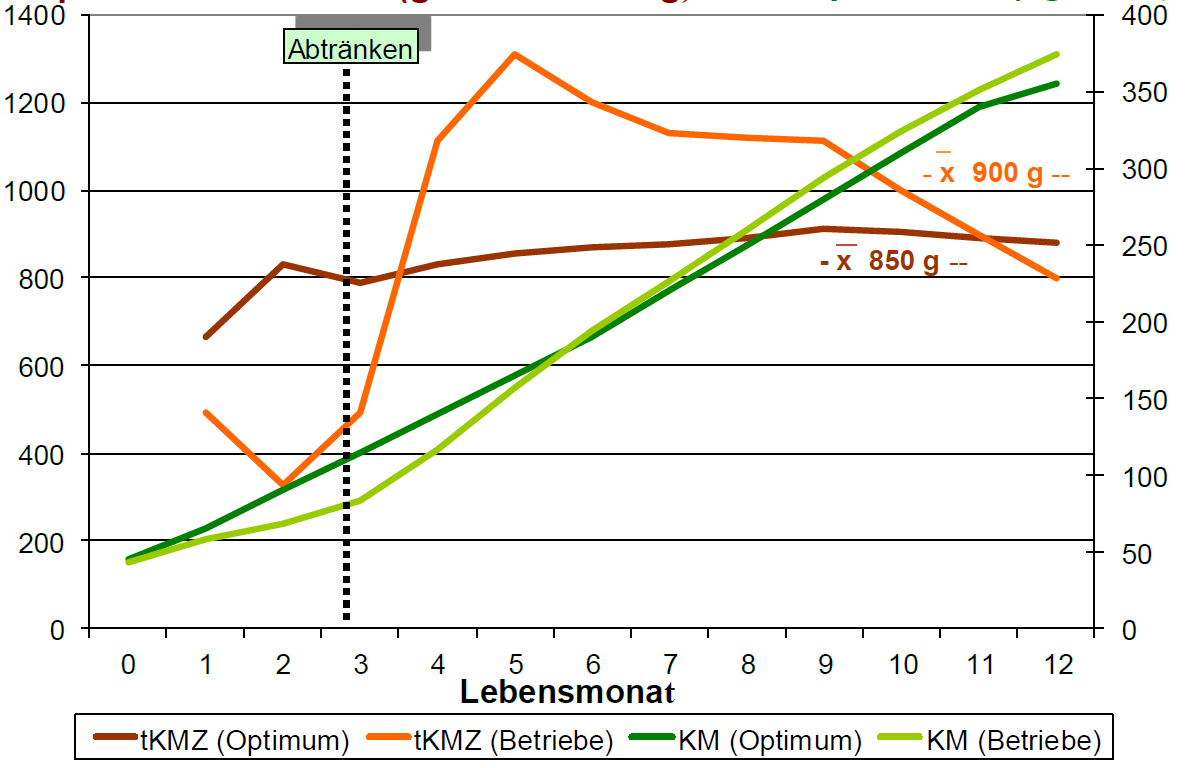 Dzīves mēneši
Steinhöfel et al.
Tradīciju pārdomāšana
Normāla teļu izaudzēšana ar  400 g diennaksts pieaugumu
Pirmā  gada laikā  augstākais  diennakts pieaugums  –  > 1100 g
		kompensējošs  pieaugums   
Nozīmē  vairāk  tauku  organisma  audos  
Vairāk  organismā  uzkrāto  tauku
Tradīciju pārdomāšana
Diennakst pieaugums  (kg)
Dzīvmasa (kg)
modified after GFE 2001
Mīts un taisnība
Kompensējošs pieaugums
Telīšu barības uzņemšanas spējas 
Barības devu sastādīšana  nav galvenais iemesls,  principā  telītes  jāēdina  pēc barības uzņemšanas  spējām  un tās  augs (kā?)
Slaucamo govju telīšu dzīves cikls
Vecums	               Dzīmasa
No dzimšanas  līdz atšķiršanai 0-3 mēneši	115 kg
Izaudzēšana  		4-6 mēneši		200 kg
Augšana			6-12 mēneši	350 kg
Nobriešana 		6-15 mēneši	400 kg
 I grūsnība		15-22 mēneši 	580 kg
 II grūsnība 		22-24 mēneši	630 kg
Slaucamo govju telīšu ēdināšanas cikls
Vecums			
No dzimšanas  līdz  atšķiršanai 	0-3 mēneši	
Izaudzēšana 			4-6 mēneši	
Augšana/nobriešana		6-12 mēneši
 I  grūsnība 			12-22 mēneši
„aizlaistās“  teles 		22-24 mēneši
4 – 6  mēnešu  ēdināšanas periods
Organisma  šūnas  potenciāli vairāk  piemērotas  proteīna,  mazāk  tauku  uzņemšanai
Diennakts  dzīvmasas  pieaugums  vairāk  par  1000 g  ir iespējams  un  vēlams
Enerģija  11,0 – 11,5 MJ ME/kg  un  14,5 - 15%  kopproteīna
Barības deva no augstražīgu /atnesušos govju  grupas 
Barības uzņemšanas spēja  2,80%  sausnas  rēķinot   no dzīvmasas  kilogramu  svara
4 - 6 mēnešu  ēdināšanas periods
Verzogerungszelt  – auglības  parametrs,  dienas  starp  pirmo  apsēklošanu  un  apsēklošanu,  kuras  rezultātā  iestājas  grūsnība.  Ja  grūsnība  iestājas pēc pirmās  apsēklošanas ,  Verzogerungszelt  =  0
Diennakts  pieaugums  līdz 6  mēnešiem,  g  dienā
4 – 6 mēnešu  ēdināšanas periods
Izslaukums,  pirmā laktācija
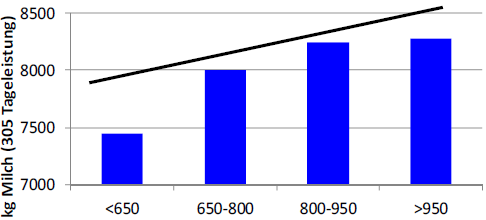 Diennakts  pieaugums  līdz 6  mēnešiem,  g  dienā
6 – 12 mēnešu  ēdināšanas periods
Šī  perioda  uzdevums ir  pieaugums  800 g  diennaktī 
Izvairīties  no  vairāk  par  900 g diennekts  pieauguma  (ķermeņa  tauki!)

Enerģija …. MJ ME/ kg  un  …% kopproteīna
bet….
6 – 12 mēnešu  ēdināšanas periods
Plānotais  barības  patēriņš  gandrīz  visās  sistēmās:
	2%  sausnas  rēķinot   no  dzīvmasas kilo- gramu svara   (2 kg  sausnas  uz  100 kg  dzīvmasas)
Izmēģinājumi  Vācijā: 	> 2,3%
Nacionālā  Zinātniskā  Padome  (NRC, ASV) 2001				  2,37 %
6 – 12 mēnešu  ēdināšanas periods
Problēmas / Izaicinājumi:
	nosakot  reālo  barības  uzņemšanas  spēju fermas  apstākļos ,  tā  svārstās  no  1,7%  līdz  2,4%
Rupjās  barības  kvalitāte   
Ēdināšanas  sistēmas  organizācija  fermā 
un  galvenai  faktors  –  kā  to  novērtēt?
6 - 12 mēnešu  ēdināšanas periods
Barības  uzņemšanas  spēja  2,1 - 2,3 %
	enerģija 10,5 MJ ME/kg   un 
	12,5%  kopproteīna
	vai  pievienot  salmus, lai samazinātu enerģijas  saturu ?
 Cietstāvošu  govju  barības  deva?
6 - 12 mēnešu  ēdināšanas periods
Barības  uzņemšanas  spēja  1,7 – 2,0 %
	enerģija 11,5 MJ ME/kg  un 
	14,0%  kopproteīna
	
 Cietstāvošu  govju  barības  deva?
 Plus  graudi  un  urīnviela?
6 - 12 mēnešu  ēdināšanas periods un auglība
Tabula  paredzēta  lektora  vārdiskam  skaidrojumam
6 – 12 mēnešu  ēdināšanas periods un  ilgmūžība
Nākošais  gads (līdz 7.. (?) mēnešu grūsnība)
Organims  uzbūve – proteīns  un  –  tauki  diennakts  pieaugumā
    Diennakts  pieauguns 	      200 kg  dzīvmasa	    500 kg  dzīvmasa 

         600 g	proteīns		16%			12% 
		tauki		10%			36%


         800 g	proteīns		15%			10%
		tauki		12%			44%
Ēdināšana un  viegla  atnešanās
Telīšu  ēdināšana,  lai  viegli   atnestos ?

Smagas  dzemdības  parasti beidzas  ar  teļa un finansiālu  zaudējumu  300€  apmērā?
440 kg mazāks izslaukums  pret  dzemdībām  bez  palīdzības 
11%  riskas  zaudēt  pašu  jauno gotiņu   
17%  un  vairāk  problēmu  apsēklojot  pirmajā  laktācijā 
0,14 un vairāk apsēklošanas  reižu līdz  grūsnībai   
13 dienas  ilgāk  neapsēklota
Ēdināšana un  viegla  atnešanās
Novērst  pārbarošanu  8 - 3 nedēļas  pēc  apsēklošanas

Prasības:

53-55 MJ NEL telei  dienā 
1100 g  nXP*  telei  dienā 

* Vācu sistēmā  lietots  proteīna  apzīmējums,  kas  ietver  spureklī nenoārdītā  barības  proteīna  un  mikrobu  veidotā  proteīna  summu divpadsmit  pirkstu  zarnā
Fischer, LLG Iden 2012
Ēdināšana un  viegla  atnešanās
Novērst  pārbarošanu  8 - 3 nedēļas pēc apsēklošanas
				barība atbilstošdi         barība 
				vajadzībai		pārbarošanai
				5,6 MJ NEL/kg sausnas       6,0 MJ NEL/kg sausnas
Dzīvnieki			37			42
Enerģijas  patēriņš
virs vajadzības			12 %			50%
Diennakts  pieaugums		776			1257
Nedzīvi dzimušie  teļi		5,4%			14,3%
Nedzīvi  dzimušie  teļi 
grūtās  dzemdībās		2,7%			11,9%
Fischer, LLG Iden 2012
Ēdināšana un  viegla  atnešanās
Novērst  pārbarošanu  8 - 3 nedēļas  pēc  apsēklošanas

Vajadzība:

53-55 MJ NEL telei  dienā 
1100 g nXP   telei  dienā


Bet  cik  kg  teles āpēd?
Fischer, LLG Iden 2012
Ēdināšana un  viegla  atnešanās
Ierobežots  laiks  grūsnu  telīšu  ēdināšanai?		

Garums			1 nedēļa		2 nedēļas             3 nedēļas
Dienas 			7 (0-11)		13,8 (12-46)	21,8 (17-49)
Dzīvnieku  skaits		    56 		57		70
Grūsnība  (dienas)	    278		281		282	
Dzīvmasa  dzimstot  (kg)	      40,7		  39,7		   41,3
Atnešanas (%)
viegla			       64,3		   45,6		    35,7
vidēja			       28,6		    47,4		    57,1
smaga (veterināra palīdzība)	        7,1	       7,0		       7,2
Sorge, U. 2005
Ēdināšana un  viegla  atnešanās
Nedzīvi dzimuši, %
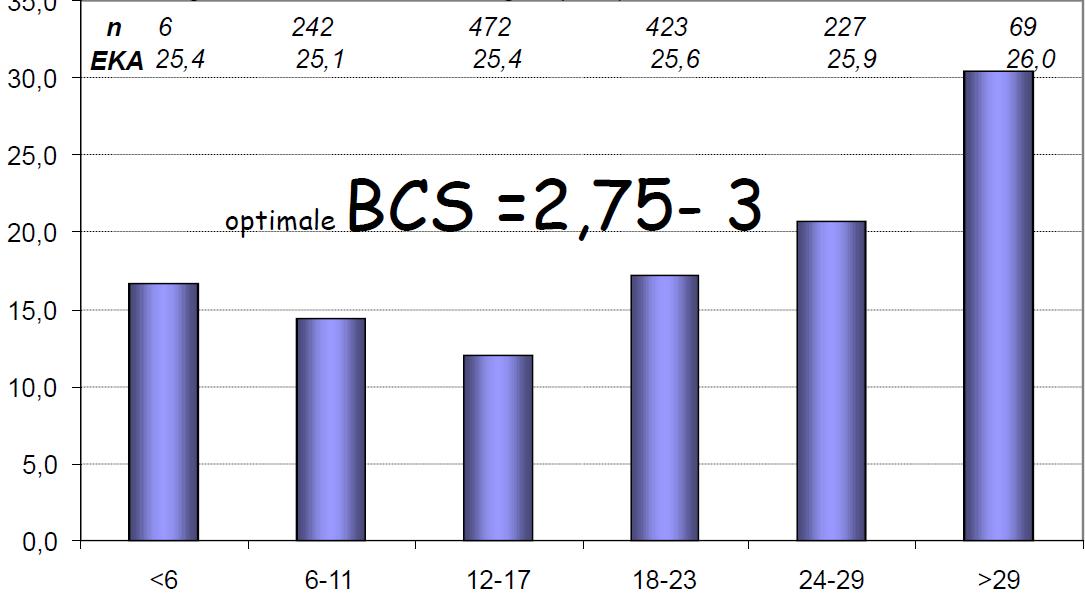 Ķermeņa  tauku  biezums  (BCS) 1 mēnesi  pirms  atnešanās
Steinhöfel, Ilka 2005
Secinājumi
Slaucamo  govju  telīšu  ēdināšani  ir  milzīga  nozīme  uz  nākamās  govs  izslaukumu  un  produktīvā  mūža  ilgumu
Investīcijas  un  ieguldījumi  telīšu  izaudzēšanā  ietaupa  naudu  (un  stresu)
Secinājumi
Ēdināšana  ietekmē  telīšu  auglību  
Arī  telīšu  vieglu  atnešanosa  ietekmē  ēdināšana
Nedzīvi  dzimušo  skaitu  ietekmā  ēdināšana 
Ēdināšana  nenozīmē  tikai  piepildīt barības  bunkuru 
Telīšu  ēdināšana  arī  kaut  ko maksā
Neapstrīdami  fakti ?
Pirmās  atnešanās  vecums      22 - 24 mēneši
dzīvmasa	
	30 dienas pēc apsēklošanas 	    650 kg
	10 dienas  pirms  sēklošanas    590 kg	
nedzīvi  dzimušie			      < 7%
Ieteikumi?
Fāze	     dzīvmasa (kg)       vecums (mēneši)	     dzīvmasas pieauguns (g)
Piena			115		3	     >850	
Izaudzēšana		115 -200		6	     >850
„Nobriešana“		200 – 350	12	     800 (izvairīties>900)
Apsēlošana		380 – 420	13 – 15	     600 - 700
Grūsnība  1-7  mēneši	450 – 585	15 – 22	     600 – 700
Grūsnās  teles 	585 – 650	22 – 24	     750 - 850
Ieteikumi?
Fāze             barības uzņemšana     enerģija     proteīns	     dzīvmasas pieaugums  (g)
	              %/ kg dzīvmasas      MJ ME	  n XP %
Piens		     				     >850	
Izaudzēšana	         2,85	10,7	15,0	     >850
„Nobriešana“	         2,3		10,1	14,5    	     800 (izvairīties>900)
Apsēklošana 					     600 - 700
Grūsnība 1- 7  mēneši    2,15	9,2	12,0	     600 – 700
Grūsnās teles	       10,0		14,5 		     750 - 850
Dzīvnieku  labturība
Es vēlos  parādīt  tikai  dažas  bildes  ar  teļiem  būdiņās  un  dažos  teikumos  paskaidrot  šo  situāciju,  ja  vēl  ir  pietiekami  daudz  laika,  lai  to izdarītu.
Es  neiekļāvu  bildes  ziņojumā,  lai  neradītu parāk  lielu  tā  apjomu,  kas  varētu traucēt  ziņojuma  pārsūtīšanu ar E – pastu.  .
Pateicos  par  uzmanību